Project Status: Quantum, AI, Microelectronics
Farah Fahim 
ASIC PMG – Sep 2023
Hiring updates
Test engineer – 1 new position advertised
Interns
Renewal of internship for FY 2023
2023 submission plan
CMS_PIX_28 – May 2023: Integrated AI and frontend; changed to Nov 2023
SPROCKET / XROCKET – Nov 2023 – on track
Glebe – Aug 16,  2023. Changed to Oct 
GF_28_HV_Chip – Oct 2023/ Jan 2024: 20V operation; confirmed for Jan 2024
3
9/11/2023
Farah Fahim | DOE Comparative review
22 nm projects
Glebe – Tape-out in October.
SNSPD related – preliminary design (might tapeout with MS chip)
Investigate 10 GSPS – RF DACs ( 9 – 12b) - NOT STARTED
Glebe chip for ROADS; Status and Schedule
Scalable Cryogenic Electronics LDRD and Microsoft Collaboration
Status:
Working towards next tapeout in October
Michigan testing is progressing slowly
Cold testing in progress
Need data for upcoming conference
Progress:
Glebe PLL is on track for October
The ADC is behind but committed to October tapeout
12 bit CDAC must be accurate to 1 in 8,000 and has been sensitive to changes at every design step
Upcoming:
Glebe tape out and Michigan testing
SUNROCK – GF22FDX SNSPD Readout Chip
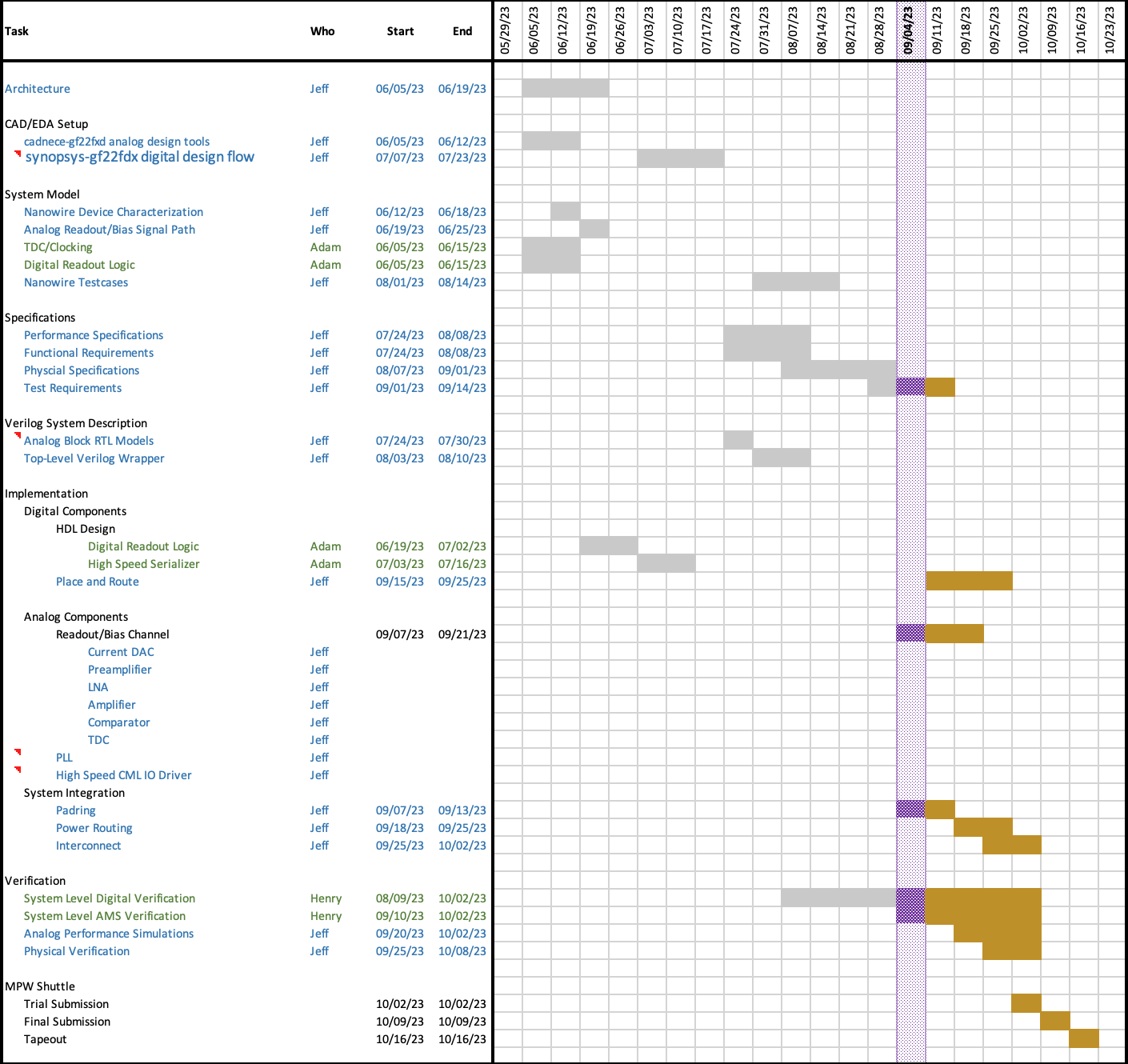 Current Focus:
Starting system-level digital verification
Finish analog readout/bias channel block
Top-level integration
Risks: 
Schedule pressure from digital verification taking longer than planned. 
Project Documentation
sunrock-project-plan.docx
sunrock-project-plan-gantt.xlsx
sunrock-technical-guide.docx
6
9/11/2023
Farah Fahim | DOE Comparative review
28 nm projects
CMS_PIX_28
ACC2/CITC3
7
9/11/2023
Farah Fahim | DOE Comparative review
Ion-Trap Interface
8
9/11/2023
Farah Fahim | DOE Comparative review
CMS_PIX_28 ROIC design in 28nm for CMS
65 nm Projects
SPROCKET
XROCKET
MIDNA
10
9/11/2023
Farah Fahim | DOE Comparative review
SPROCKET/XROCKET Project
(Skipper-CCD Parallel Read-Out Circuit / X-Ray Read-Out Circuit)
SPROCKET/XROCKET Project – Summer 2023 Gantt
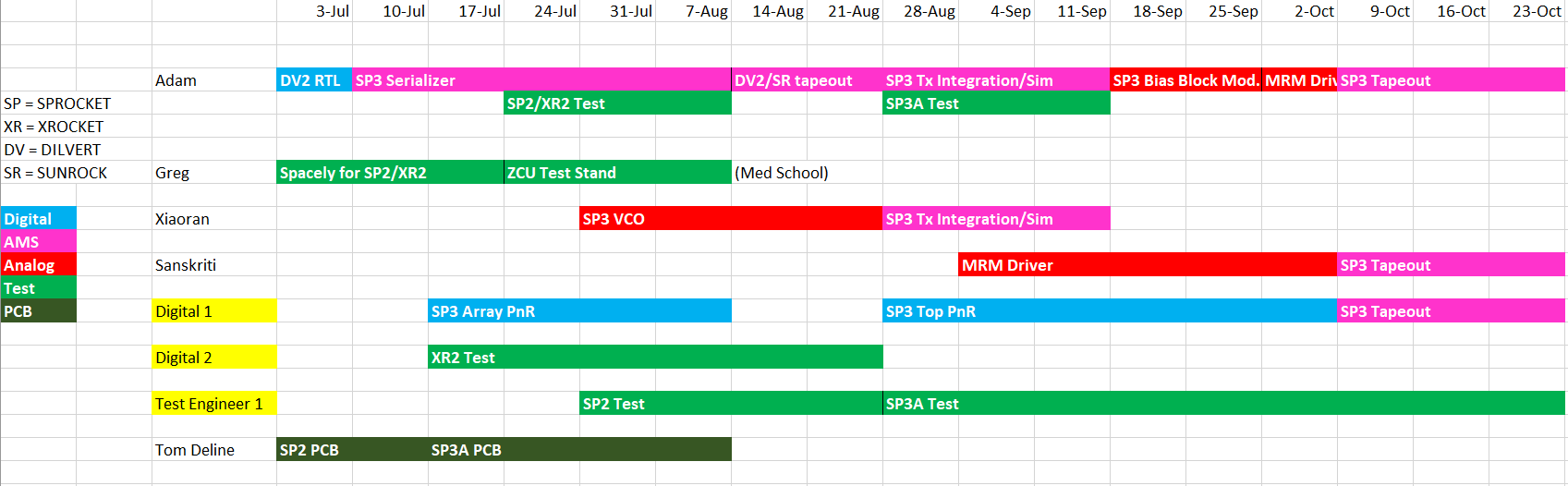 Key Takeaway: We have three ASICs still to test this summer. Need Digital 1+2 and Test Engineer resources to complete even de minimis testing before SP3 tapeout.
12
9/11/2023
Adam Quinn | SPROCKET
MIDNA Series of Chips for CCD Readout
Tapeout Goals:
3 MIDNA2
1 MIDNA2.1 (lower pre-amp gain, 5 and 10x instead of 10 and 20x)
1 MIDNA3 (stretch goal)
Status:
Working towards shared tapeout with ECON
On time
Progress:
The design space has been set up
The preamp updates are done
Upcoming:
The multiplexor and biasing design
13
9/11/2023
Testing updates
14
9/11/2023
Farah Fahim | DOE Comparative review
Upcoming projects
MIDNA v3
Funding from U.Chicago ( ~200K) QIE; Additive manufacturing
3D IC
Discussions with Skywater
Radhard MAPS – Need scientist at Fermilab; LBL scientist has been allocated; ( Zoltan Gecse, Doug Berry was interested)
Phase II SBIR with Caporous technologies was awarded - $350K for 2 years
Discussions with Tower Semiconductor
3D LGADs – Working towards this option (Sensor design + ROIC design)
CMOS LGADs – on hold
SPADs – option available
15
9/11/2023
Farah Fahim | DOE Comparative review
Microelectronics activities
Joint workshop with ANL (March 7)
Sandia Grand challenge review
Meeting with IBM led consortium for 3D IC – designs
Presentation at Global Foundries
DOD Microelectronics Commons program
- ARI led Midwest Consortium (Purdue, UIUC, NU, Fermilab, ANL, Michigan): Quantum & AI (2 project )
- SRI led Quantum only hub (1 project with Martinis)
- Caltech led Feynman Quantum hub (1 project with Microsoft)
- MA led with MIT LL Quantum
16
9/11/2023
Farah Fahim | DOE Comparative review
ACCELERATE FOA
Microelectronics discovery platform – Fermilab led (submitted LOI) - Farah, Nhan, Doug, Lindsey
Quantum sensors– Fermilab led (submitted LOI) - Si Xie, Cristian Pena, Adam Quinn
SLAC led timing sensors (submitted LOI) - Davide Braga, Artur Apreysan
Sandia led ASCR proposal on neuromorphic computing (submitted LOI) - Ben Parpillon
ANL led NP proposal on superconducting electronics (submitted LOI) - Davide Braga, Pam Klabbers, Kyle Woodsworth
17
9/11/2023
Farah Fahim | DOE Comparative review
Papers in progress
CITC1 – Awaiting few more results from Scott: IEEE Quantum electronics
ACC1 – IEEE SSC? Started
AI-in-Pixel – NIM- Started ( due by May 17; special issue after ULITIMA conference)
Smart Pixels – 90% complete; compact algorithm implementation
Cryo_TDC – results are available 
MIDNA_v2 – results are available; LN2 testing in progress – to be started